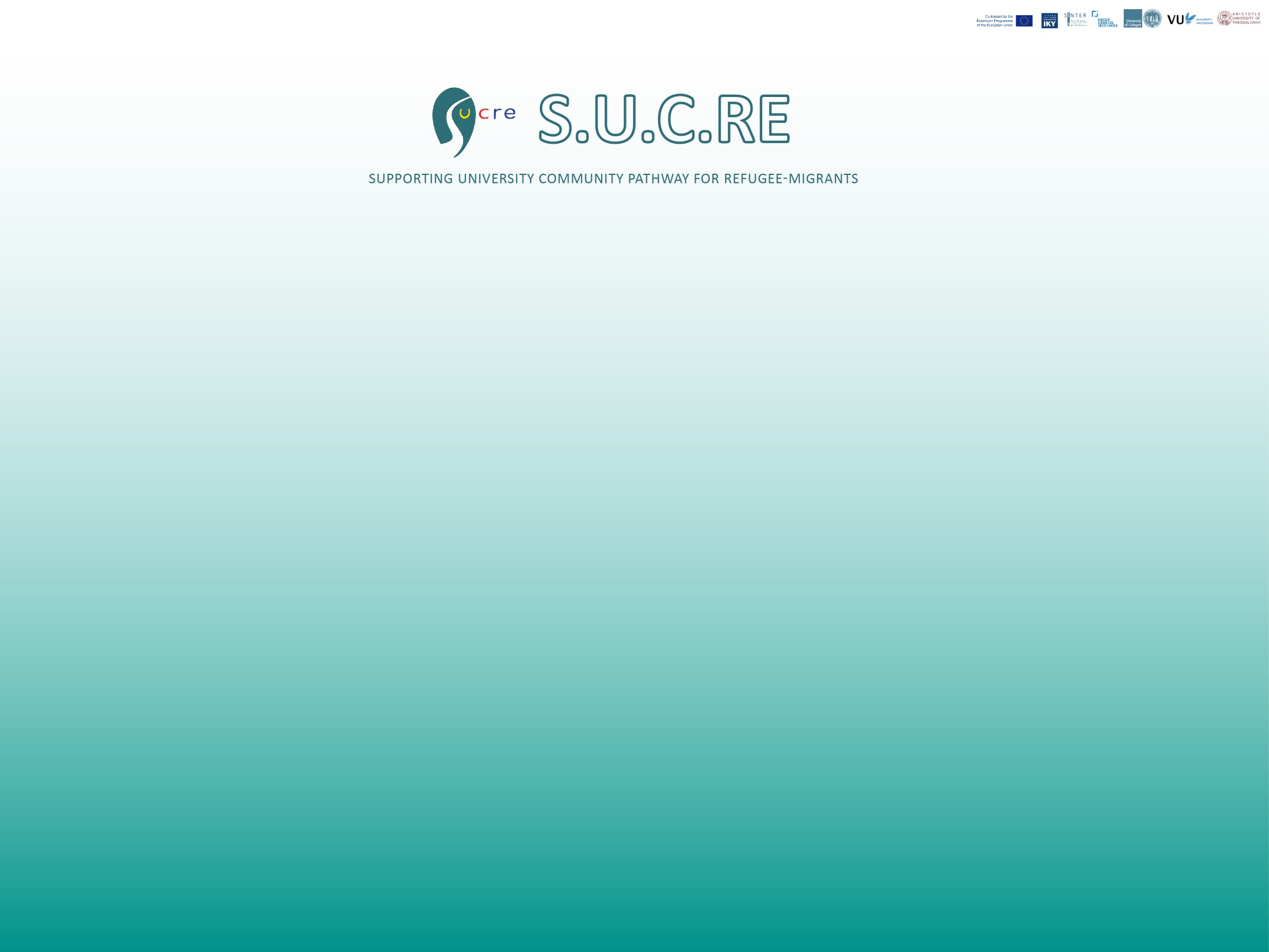 IO3: Institutional Support for Refugee Scholars in Higher Education
General Activities
Contributors 
Dr. Johannes Müller &  Dr. Heike Berner (University of Cologne)
Dr. Marinus Kool (VU Amsterdam) 


Activities: 
development, distribution, and analysis of questionnaires directed at institutions, scholars and academic hosts across Europe 
supporting institutions hosting refugee scholars by providing good practice examples
networking with organizations that oversee placement of scholars
3 Surveys
Q2: Problems in Academic Career
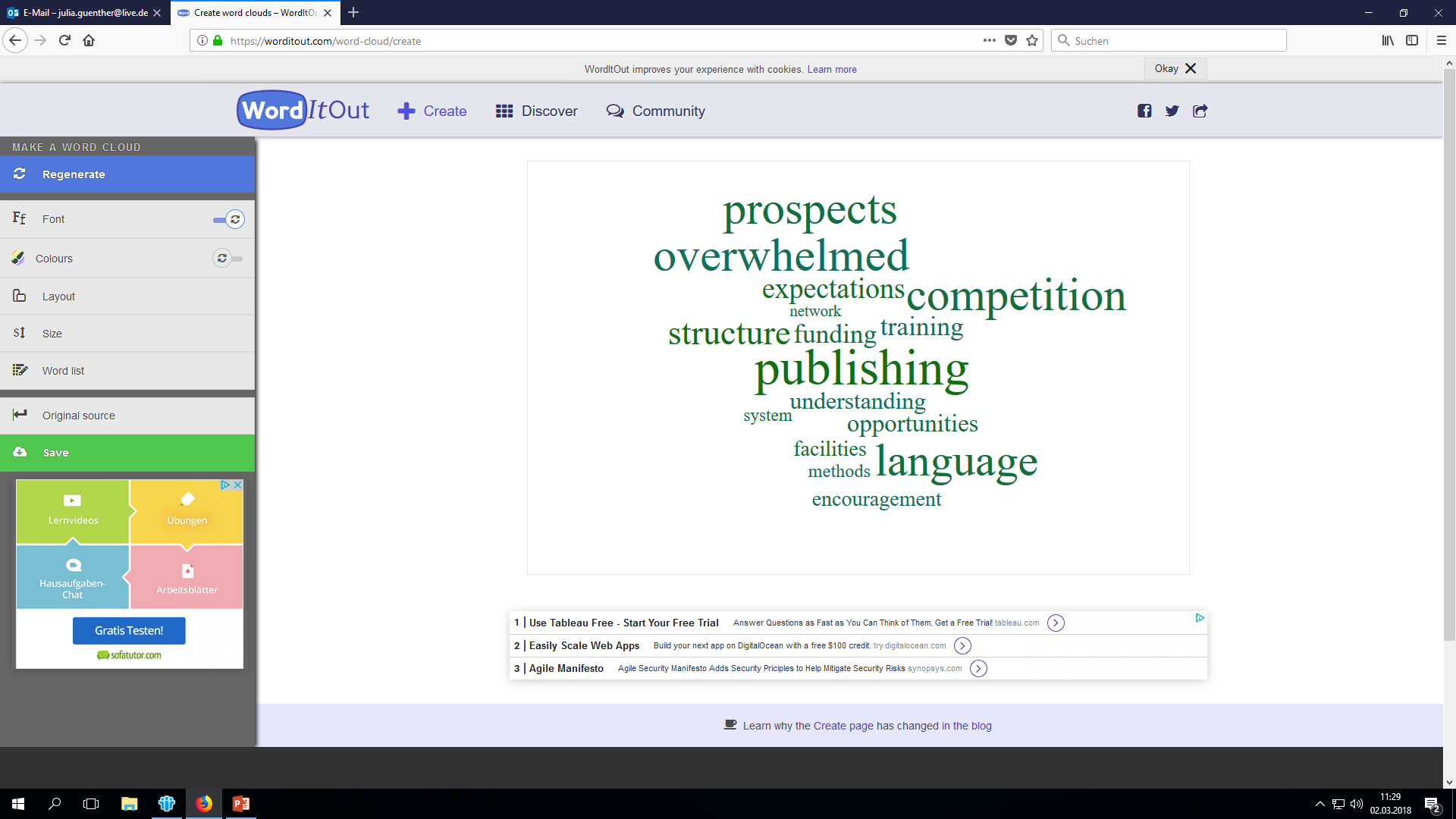 Q2: Problems in Academic Career
“Language! In my mother tongue, I am a famous and beloved writer. But in English… everything is different.“
“The institution helped me reconstruct my compromised academic career by providing a unique research environment.“
“I don‘t have enough publications, as I worked in different directions since I left my country.“
“I missed to be treated as a respected scientist instead of a threatened scholar.“
“I am losing my self-esteem and am questioning my real value and contributions.“
“I still feel insecure professionally and in my job prospects.“
Q2: Problems in Private Life
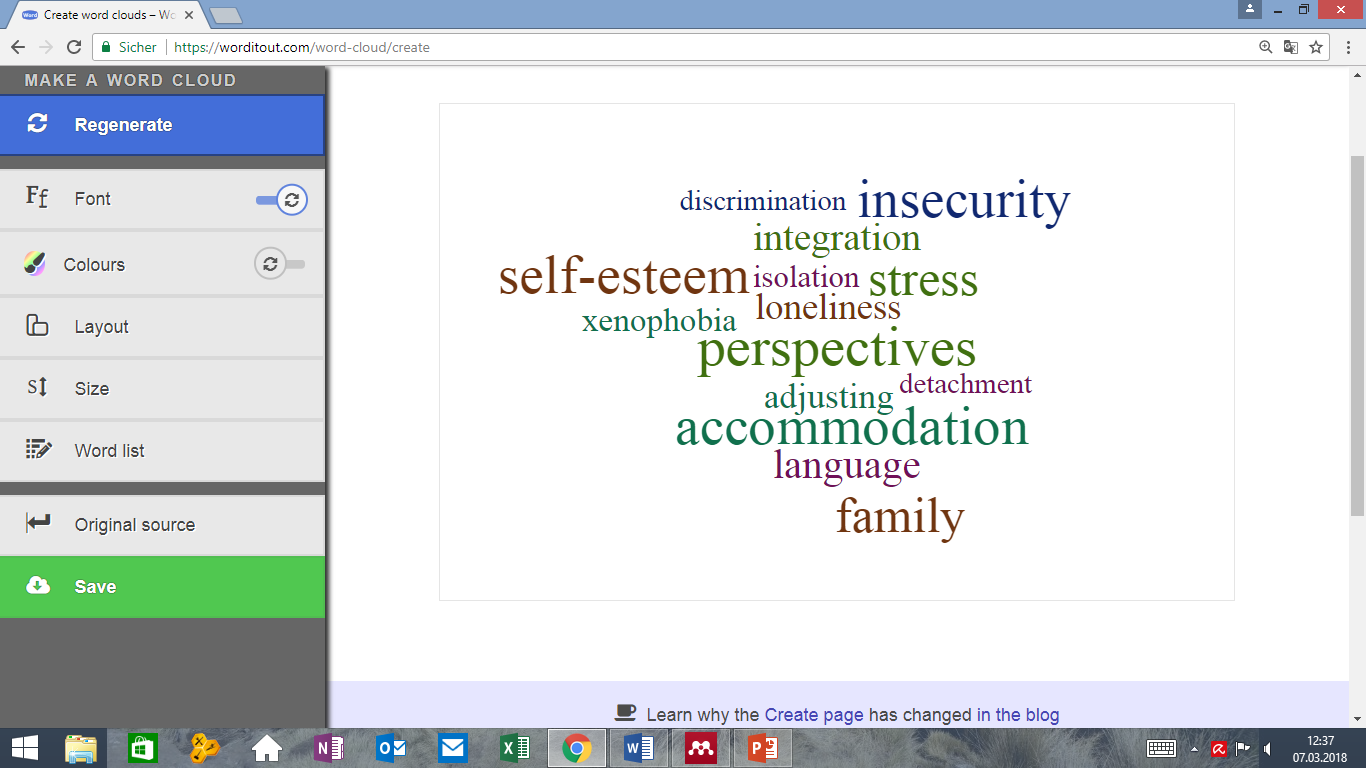 Q2: Problems in Private Life
“Especially the spouse is isolated and there is no opportunity for her.“
“We lost the hope in our future.“
“I wish my children could grow up in a safe and modern country.“
“(…) housing here in Germany,  the German law and general directions, the new language, and new culture - I think new arrivals need some instructions and help in these ways.“
Example from Practice: Family Support (UoC)
Outcome: 
Q2 reveals: special needs of refugee/threatened scholars 
high levels of stress for scholars, because family is isolated 
wish for more family support 

At UoC: 
Welcome Center helps with housing, visa, etc. 
but needs of refugee/threatened scholars exceed the support that is offered
Since February 2018: new project for family support
Example from Practice: Family Support (UoC)
Objectives
help families overcome language barriers and escape isolation 
connect families and enable social contacts  
get to know the city and solve everyday problems (transportation, …) 

Activities
support with language courses, child care, doctors, …
visit interesting places and initiatives in the city 
sports and cultural activities, cultural festivals/recommendation of events
consultation and home visits 
 
Challenges
language 
scarce leisure time of scholars 
far distances / transportation
Future Actions
Preparation for SAR Conference in Berlin (April 23-27) 
Finalize analysis of Q2
In-depth qualitative interviews with small number of scholars 
Analyze results of Q3 


Contact: 
Dr. Marinus Kool - m.kool@vu.nl
Dr. Johannes Müller – j.mueller@verw.uni-koeln.de
Dr. Heike Berner - h.berner@verw.uni-koeln.de
Julia Günther – j.guenther@verw.uni-koeln.de